PROTEIN
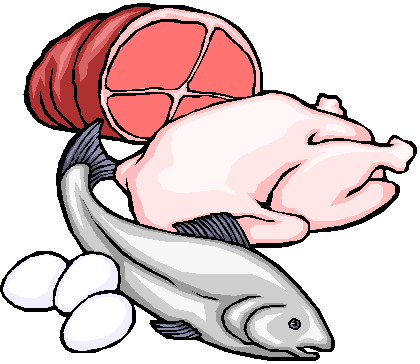 Food fact
Proteins contain 4 calories per gram.
Protein is a very important nutrient. It makes up most of our body cells, tissues and fluids.
Protein Deficiency-Leads to Kwashiorkor in children Happens mostly in impoverished countries where there is a lack of protein rich foods.  -It also can lead to stunted growth.
Kwashiorkor
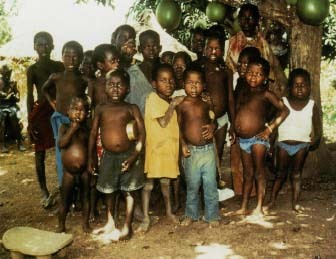 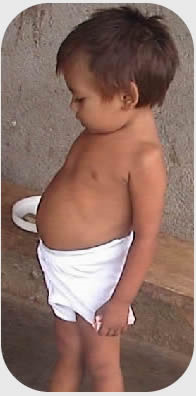 Protein deficiency in adults could lead to:-ANEMIA-Marasmus-the Greek word for “dying away”-Infections
Marasmus Greek for “dying away”
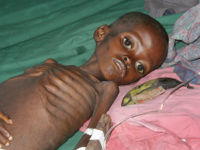 -10-15 % of calories come from protein each day
From the moment of conception, proteins form the building blocks of most body structures.  For example, to build a bone or a tooth, cells first lay down a matrix of the protein collagen and then fill it with crystals of calcium, phosphorus, magnesium, fluoride, and other minerals.
Functions of Proteins
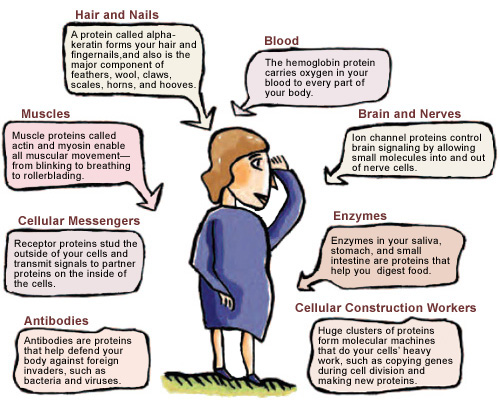 Protein
Proteins provide 4 calories per gram.  
The main function of protein is to build and repair body tissues.
If carbohydrates and fat are not available, your body will use protein.  Is this a good thing? 
You must eat protein daily to replace the wear and tear on the body tissues. 
We get most of our protein from the PROTEINS (duh!) food group.
Amino Acids
5. Amino acids are the “building blocks” of protein.  





There are 9 essential amino acids.  
Essential means that your body MUST have them.
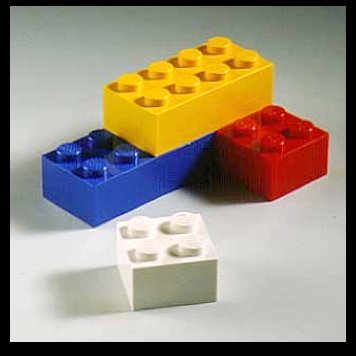 Complete Proteins
8. Complete proteins contain all 9 of the essential amino acids.
Complete proteins come from animal food sources.  
Tofu (from soybeans) and Quinoa are the only complete proteins from a plant source.
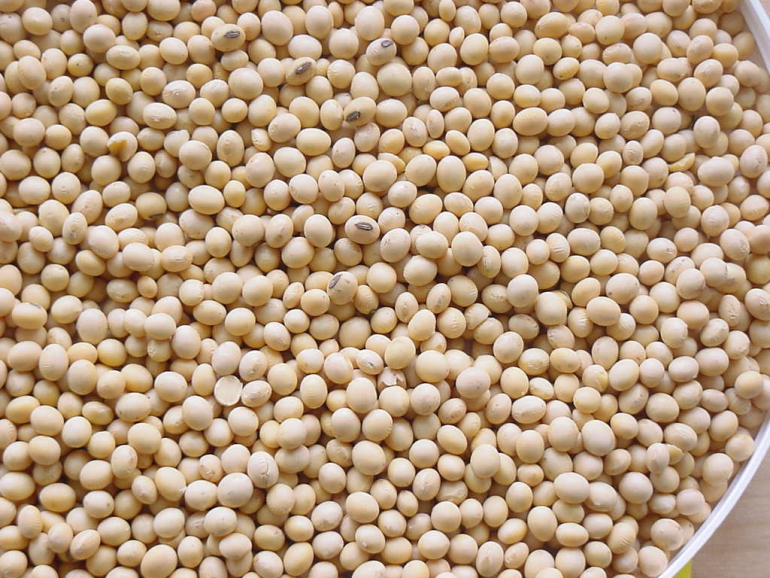 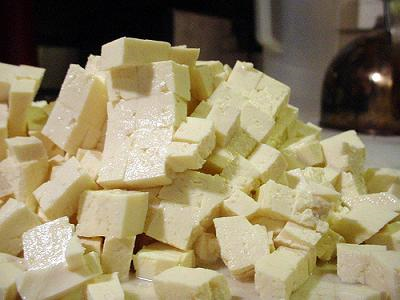 [Speaker Notes: Tofu is a complete protein because of the way it is processed. Soy beans alone are not a complete protein.]
Incomplete Proteins
11. Incomplete proteins do NOT contain all of the essential amino acids. 
Incomplete proteins come from plant food sources.  
Examples of incomplete proteins could be:
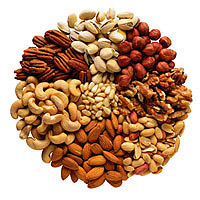 Grains
Beans
Nuts/Seeds
Rice
Wheat
COMPLEMENTARY PROTEINS
14. Incomplete proteins can be combined to create a Complementary protein. 
Examples include:
Beans and Rice
Peanut Butter and Whole Wheat Toast
Bean Soup with a Wheat Roll
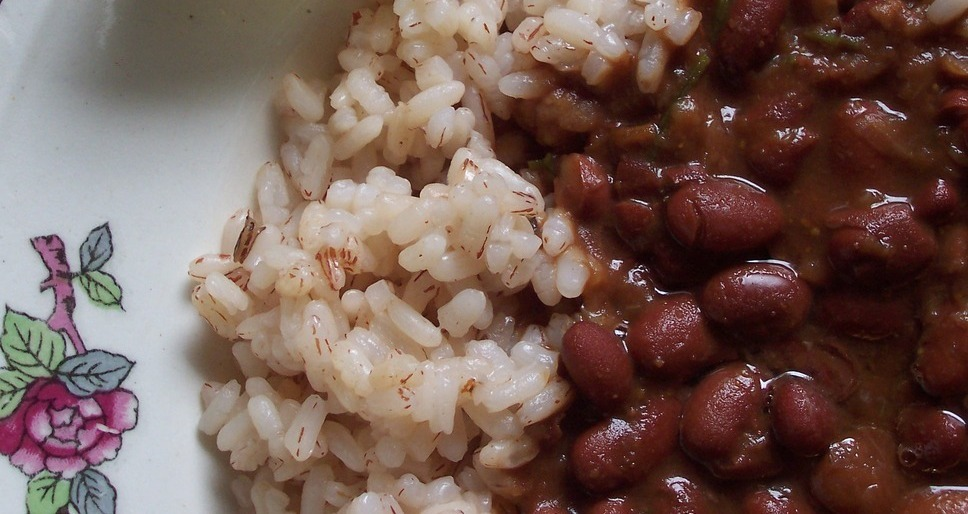 Protein supplements-Help build muscle (muscle work builds muscle; protein supplements do not)-spare bodies protein while loosing weight-strengthen fingernails
Eggs
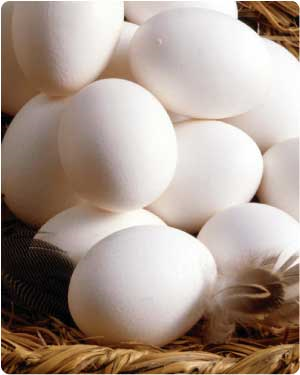 Parts of the Egg
Air Pocket
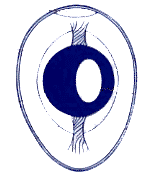 Albumin (Egg White)
Two parts: thin and thick
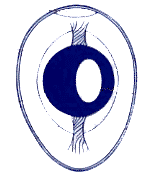 Yolk
High in fat and Cholesterol
Chalazae
Keeps the yolk centered
Shell 
Protects the egg contents
Storing Eggs
Eggs are very porous.  They should be stored in their original carton.  The cardboard helps block unwanted odors from seeping into the eggs.   
Eggs have an expiration date printed on the carton.  They usually last several weeks.
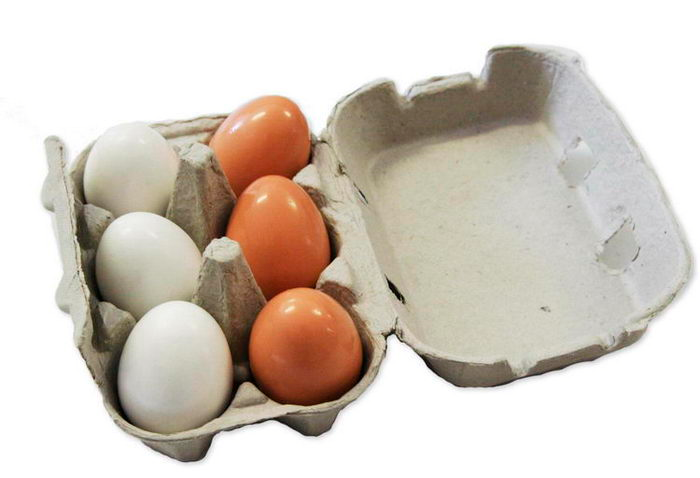 Cooking Eggs
Methods of cooking eggs include:






When eggs are cooked, they coagulate.  This means that the liquid transforms into a solid.
Hard Cooked
Soft Cooked
Scrambled
Fried
Poached
Functions of Eggs
5.  Eggs perform different jobs in different foods.  These include:
Binder   Example:  Meat Loaf
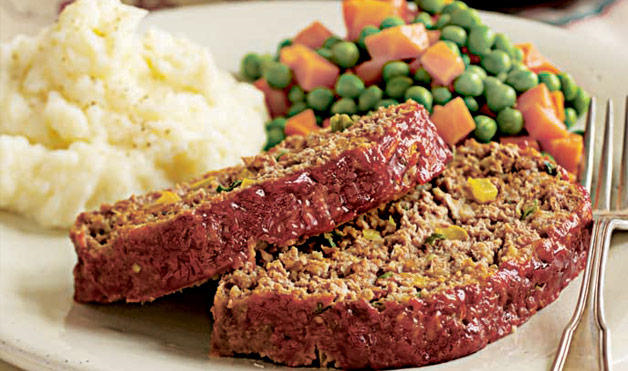 Thickener   Example:  Pudding





Coating   Example:  Breaded Chicken
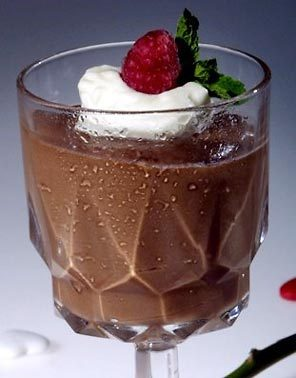 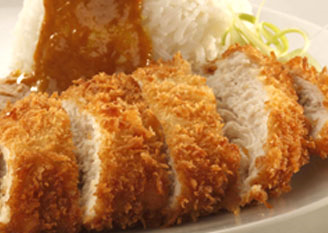 Leavening Agent   Example:  Angel Food Cake




Emulsifier   Example:  Mayonnaise
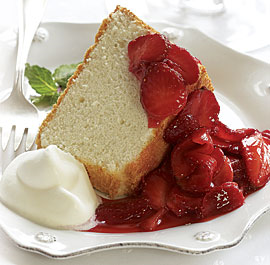 *Emulsifiers make two unmixable substances mix.  (Oil and vinegar, grease and dish soap)
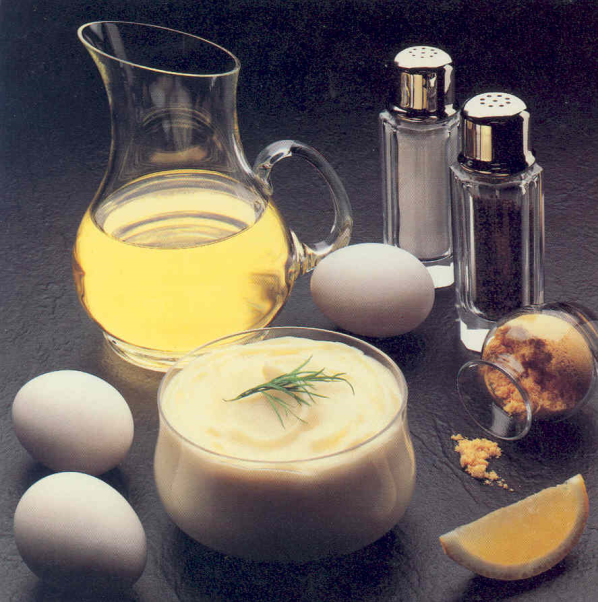 Milk
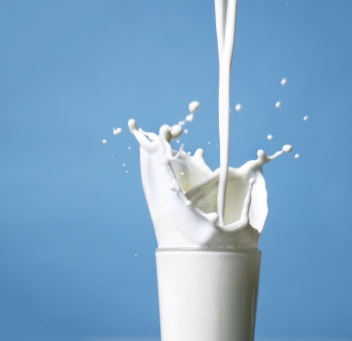 DAIRY
1. Milk and DAIRY products, (yogurt, cheese, etc.) are excellent sources of complete proteins because they come from animal sources.
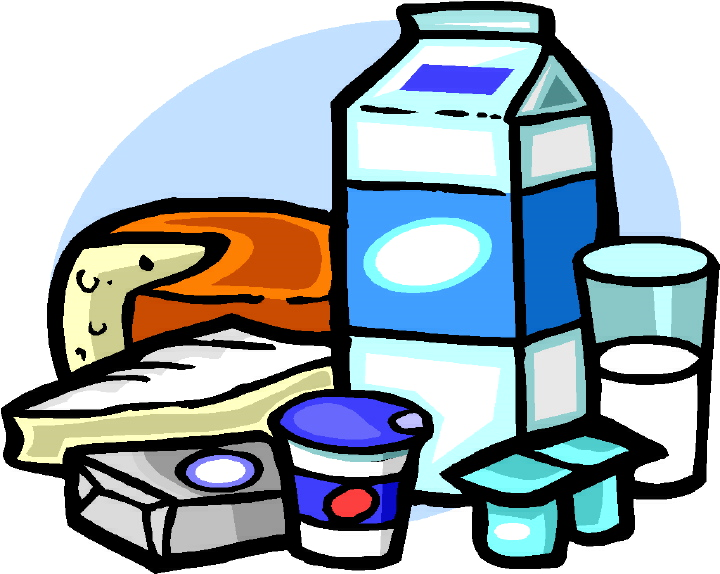 Nutrients In Milk
2. By law, milk must be fortified with Vitamins A and D. 
Fortified means that “extra” has been added to the product.  
You can also get Vitamin D from sunlight.  That is why it is sometimes called the “Sunshine Vitamin.”
Milk products also provide important minerals like Calcium, Iron and Phosphorus to help build healthy bones and teeth.
Processing Milk
6. Milk goes through several treatments before it is safe to drink.  Two of these processes are:
Pasteurization: milk that has been heat treated to remove or kill harmful organisms.

Homogenization:  the fat particles in milk have been broken down and evenly distributed so they cannot join together again.
MyPlate & DAIRY
7. MyPlate teaches us to choose LOWFAT dairy.. Lowfat dairy is considered 1% .

8. Lowfat dairy products have the SAME amount of calcium and vitamins/minerals as whole milk products.
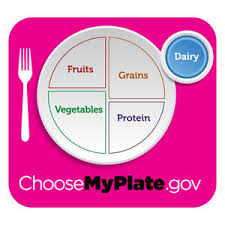 Cooking Milk
9. Milk products scorch easily.
10. Scorching occurs when the proteins in milk are overcooked.  They fall and cling to the bottom of the pan.  They create a thick, black layer that is difficult to remove.
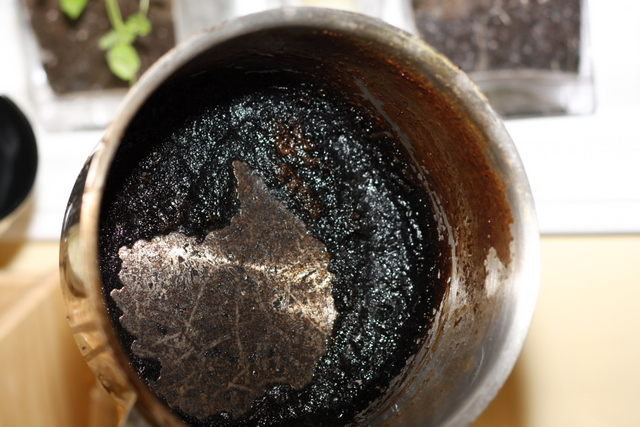 Cooking Milk, cont.
11. To prevent scorching, cook milk on low heat and stir it constantly to prevent the proteins from collecting on the bottom of the pan.
12. Heating milk in the microwave will also prevent scorching.
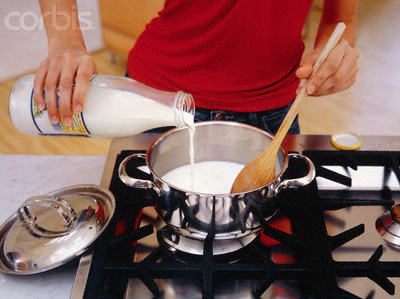